ONE IT FREE TEMPLATE#26
http://wonjc.tistory.com
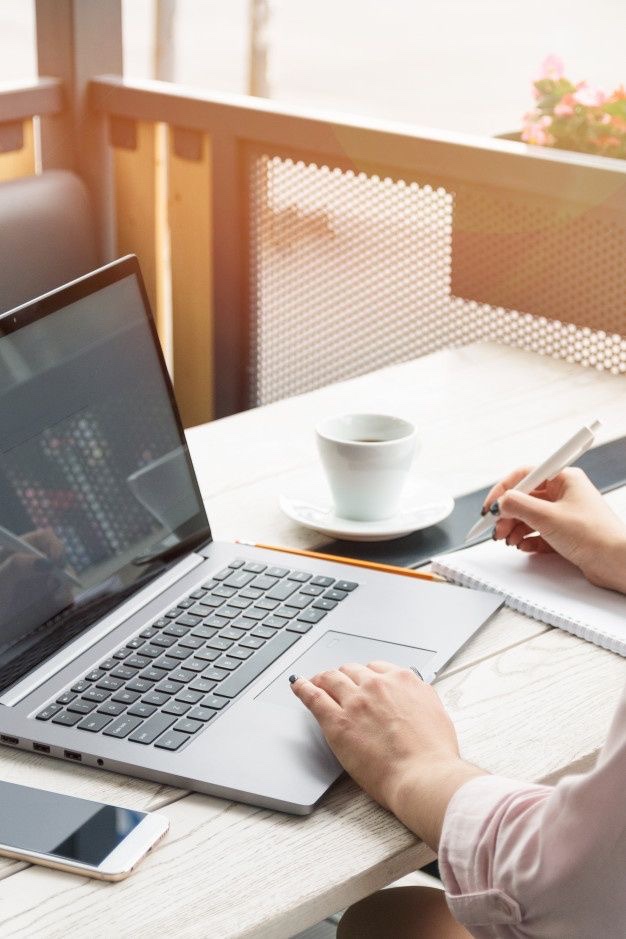 Every morning this happens
Every morning in Africa, a gazelle wakes up, it knows it must outrun the fastest lion or it will be killed. every morning in Africa a lion wakes up, it knows it must run faster than the slowest gazelle or it will starve to death. It doesn’t matter whether you are the lion or gazelle when the sun comes up, you’d better be running.
Don’t spend your time looking around for something you want that can’t be found.
Believe you can, then you will.
Even miracles take a little time.
If you keep on believing the dreams that you wish will come true.
Always let your conscience be your guide.
To follow without halt, one aim: There’s the secret of success.
The secret of getting ahead is getting started. The secret of getting started is breaking your complex overwhelming tasks into small manageable tasks, and then starting on the first one.
I have found it advisable not to give too much heed to what people say when I am trying to accomplish something of consequence. Invariably they proclaim it can’t be done. I deem that the very best time to make the effort.
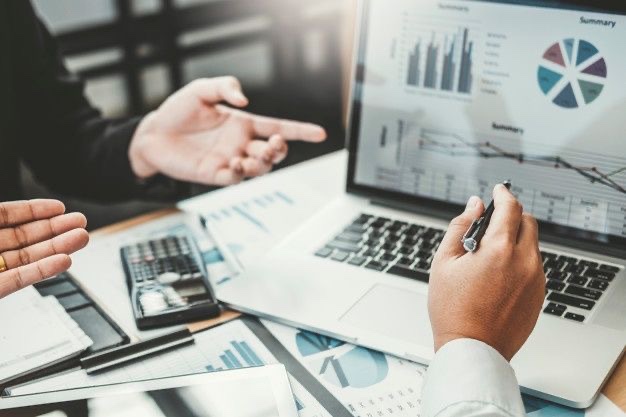 The person who makes a success of living is the one who see his goal steadily and aims for it unswervingly. That is dedication.
It has never been my object to record my dream, just to realize them.
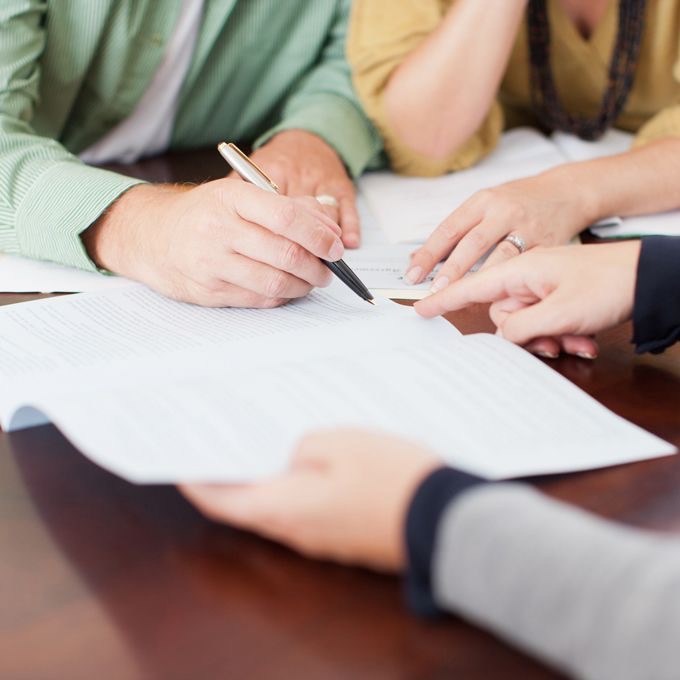 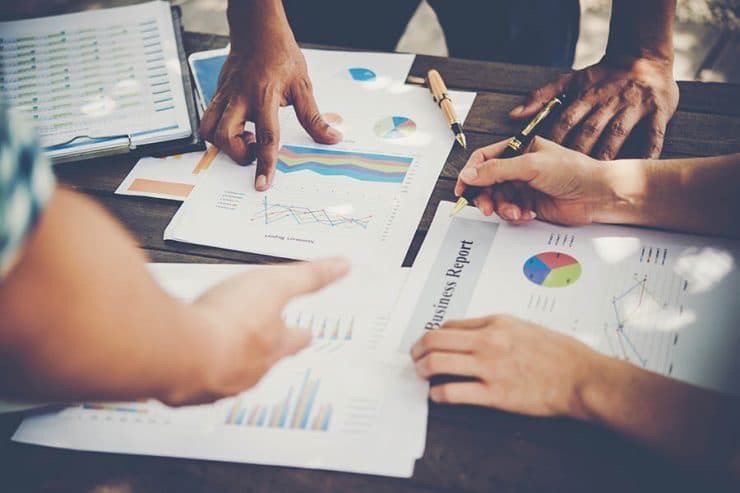 If you are depressed, you are living in the past. If you are anxious, you are living in the future. If you are at peace, you are living in the present.
The person who makes a success of living is the one who see his goal steadily and aims for it unswervingly. That is dedication.
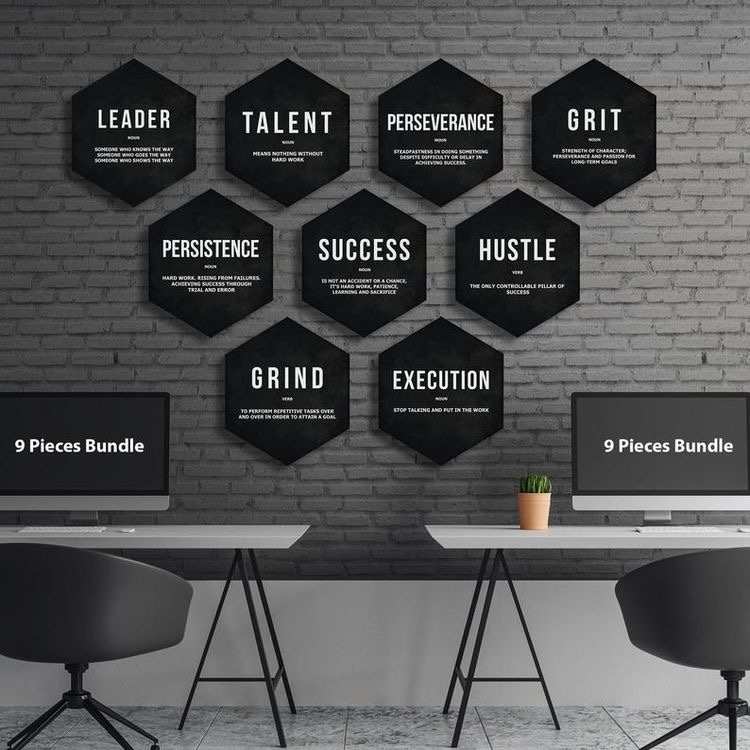 Hope is necessary in every condition.
I have found it advisable not to give too much heed to what people say when I am trying to accomplish something of consequence. Invariably they proclaim it can’t be done. I deem that the very best time to make the effort.
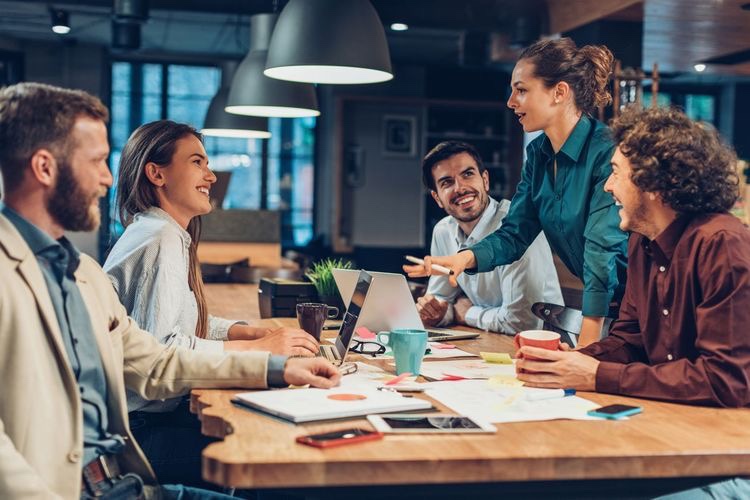 If you are depressed, you are living in the past.
If you are anxious, you are living in the future. 
If you are at peace, you are living in the present.
Everything is temporary.
Emotions, thoughts, people, and scenery.
Do not become attached, just flow with it.
Believe you can, then you will.
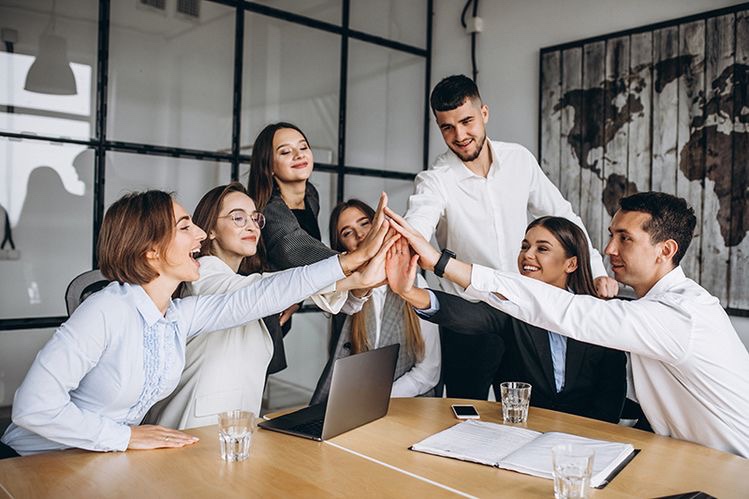 If you are depressed, you are living in the past. If you are anxious, you are living in the future. If you are at peace, you are living in the present.
The person who makes a success of living is the one who see his goal steadily and aims for it unswervingly. That is dedication.
THANK YOU 